SEA-EU intensive course  on Marine Data Literacy- Introducing the practical sessions
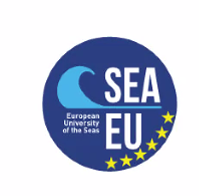 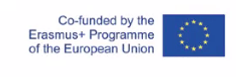 Eight Practical sessions4-7pm (1st Tuesday 23rd Nov – last Wednesday 15th December) ioi.research.um.edu.mt/seaeu-data-literacy/programme.html
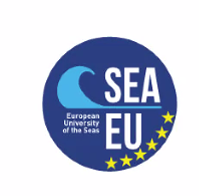 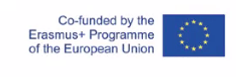 Use an instruction sheet to describe and list the structured activities, instructions and expected outputs for the practical exercise. These instructions are kept open and available during the practical session such that instructions and pieces of code can be used directly without rewriting.
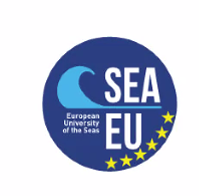 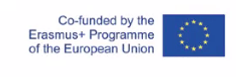 Intro and targets of the practicallist the activities of the practical&computing resources and data are required
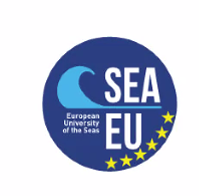 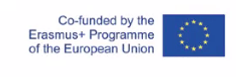 Delivery of the practicalAt least two tutors – one running the practical and the other assisting on chatUse computing resources on a dedicated host serverORrun code locally by student on PC/laptop
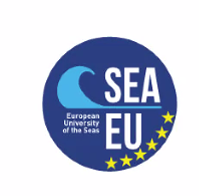 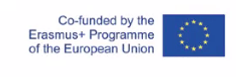 The student assessment will be done by asking students  to answer four MC questions which are based on outputs from the practical session. The tutors delivering the practical will guide you to prepare your answers at the appropriate stages of your practical, so that you will then submit your answers at the end of the session.
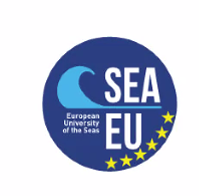 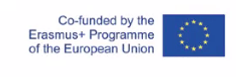 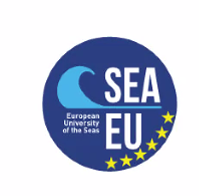 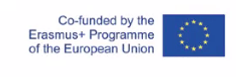 IMPORTANT GUIDELINESGuideline 1: Installations need to be done ahead of the practical session so that their functionality can be tested BEFORE the session. Guideline 2: Follow quick install instructions for any applications/software needed with a checkpoint for eachGuideline 3: Follow instructions which data should be downloaded ahead of the practical; tutor should keep copies at hand to send to students during the practical in case of problems.
IMPORTANT GUIDELINES Comment 4: Students have the option to only attend the practical as observers, that is without actually running the practical, but in that case they will not be able to take the assessment and get credits
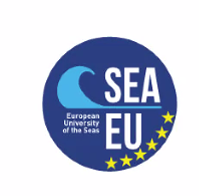 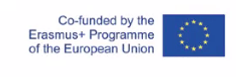 THANK YOUAldo Dragoaldo.f.drago@gmail.com
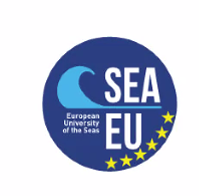 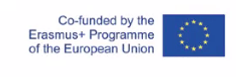